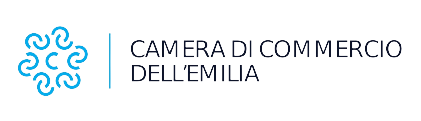 BILANCIOCONSUNTIVO 2023
Camera di commercio dell’Emilia
29 aprile 2024
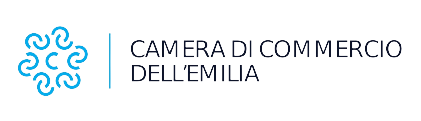 Patrimonio


Disponibilità finanziarie


Risultato economico
Dati principali
CONSUNTIVO al 31/12/2023
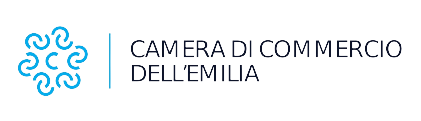 Camera dell’Emilia
Stato patrimoniale (in mln di €)
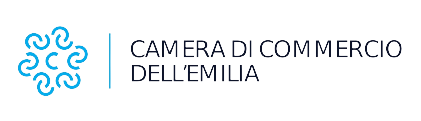 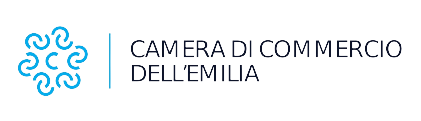 COMPOSIZIONE PROVENTI CORRENTI
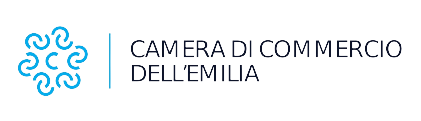 COMPOSIZIONE ONERI CORRENTI